I FONDAMENTALI DEL SOCIAL MEDIA MARKETING
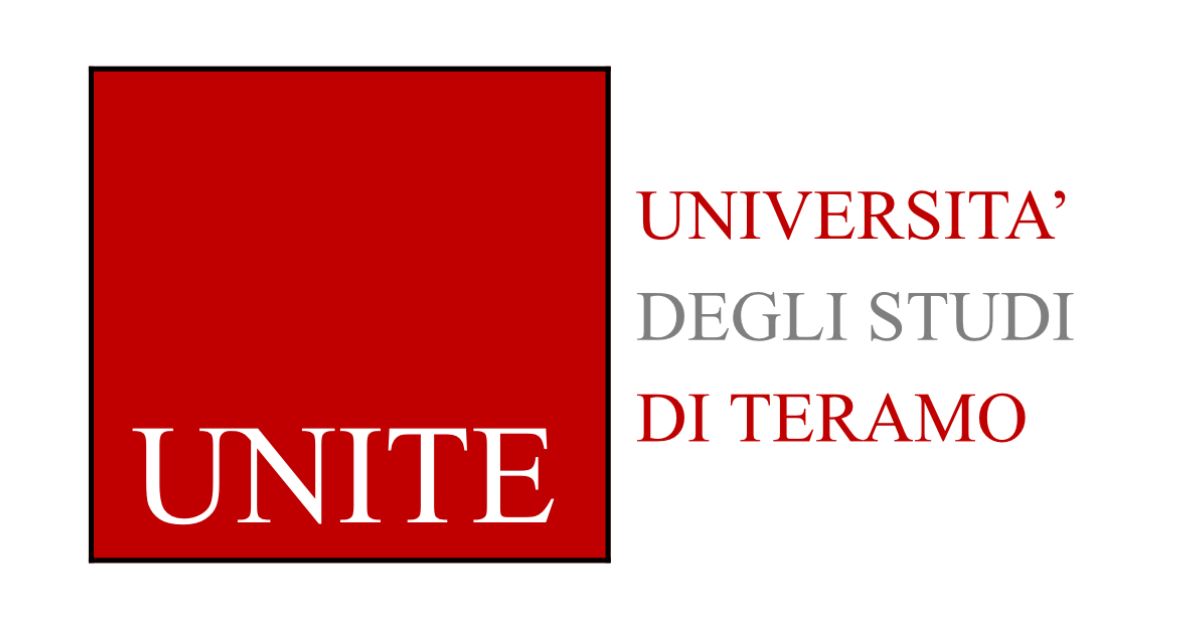 La pianificazione media sta subendo un cambiamento radicale,  si sposta dai tradizionali strumenti di comunicazione above the line, come quotidiani e periodici, a strumenti non tradizionali below the line, come il mobile marketing e l'internet marketing.
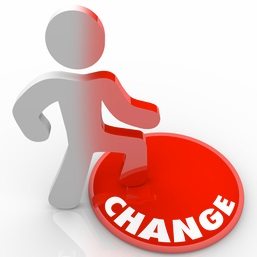 Tale sviluppo è dovuto ai vantaggi offerti dal marketing digitale.Per esempio, un grande vantaggio del direct email marketing è che qualifica i cosiddetti lead. Un software apposito consente all'azienda di tracciare chi legge e risponde, nonché di analizzare i tipi di risposta.
Una check list per il lancio di una campagna di e-mail marketing di successo include i seguenti aspetti:﻿﻿Pianificazione accurata. Le aziende devono darsi obiettivi chiari e misurabili e pianificare accuratamente la campagna.﻿﻿Contenuti eccellenti. Con l'e-mail gli standard sono più alti, quindi le aziende devono assicurarsi di offrire a chi si è registrato un valore percepibile come tale.﻿﻿
Campo "mittente" completo e veritieroÈ la prima cosa che i destinatari guardano per decidere se aprire un'email.﻿﻿Campo "oggetto" motivanteIl campo che i destinatari guardano subito dopo il campo "mittente" per decidere se aprire un'e-mail è il campo "oggetto". Pertanto, questo deve essere accattivante.
Frequenza e tempistica corretteLe organizzazioni non devono sopraffare il loro pubblico. Non dovrebbero inviare e-mail tra il venerdì e il lunedì, o al di fuori del normale orario di lavoro.﻿﻿Uso appropriato delle immaginiLe aziende non dovrebbero lasciarsi fuorviare. Se le immagini aggiungono realmente valore e non sono troppo pesanti, si possono usare.
﻿﻿Evidenziazione del punto di forza dell'aziendaLe aziende non dovrebbero soffocare il contenuto o l'offerta migliore. Dovrebbero invece assicurarsi che si trovi all'inizio dell'email, o nella posizione corrispondente al punto "sopra la piegatura"﻿
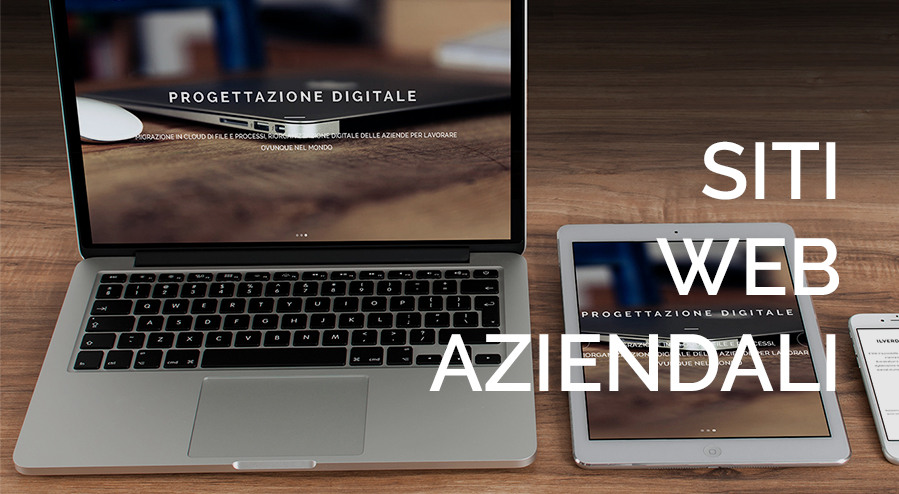 Misurare e migliorare. La capacità di misurare gli elementi di base come i tassi di apertura delle email e i click-through è uno dei principali vantaggi dell'email marketing,ma le aziende non dovrebbero fermarsi qui: dovrebbero anche monitorare le vendite e gli altri tipi di conversione, imparare da ciò che funziona e apportare le modifiche necessarie.
Nella comunicazione il web rappresenta uno spostamento dalla strategia PUSH in cui il produttore si concentra sul convincere un intermediario a presentare i suoi prodotti o servizi, e un distributore ad avere in stock i suoi prodotti
Alla strategia PULL, in cui il produttore comunica direttamente con il consumatore.
Strategie pubblicitarie online efficaci
La pubblicità online può essere definita come una comunicazione pubblicitaria che appare mentre i consumatori navigano sul web, comprende banner e ticker ads, interstitial, skyscraper e altre forme di pubblicità.
A chi rivolgere i messaggi pubblicitari?
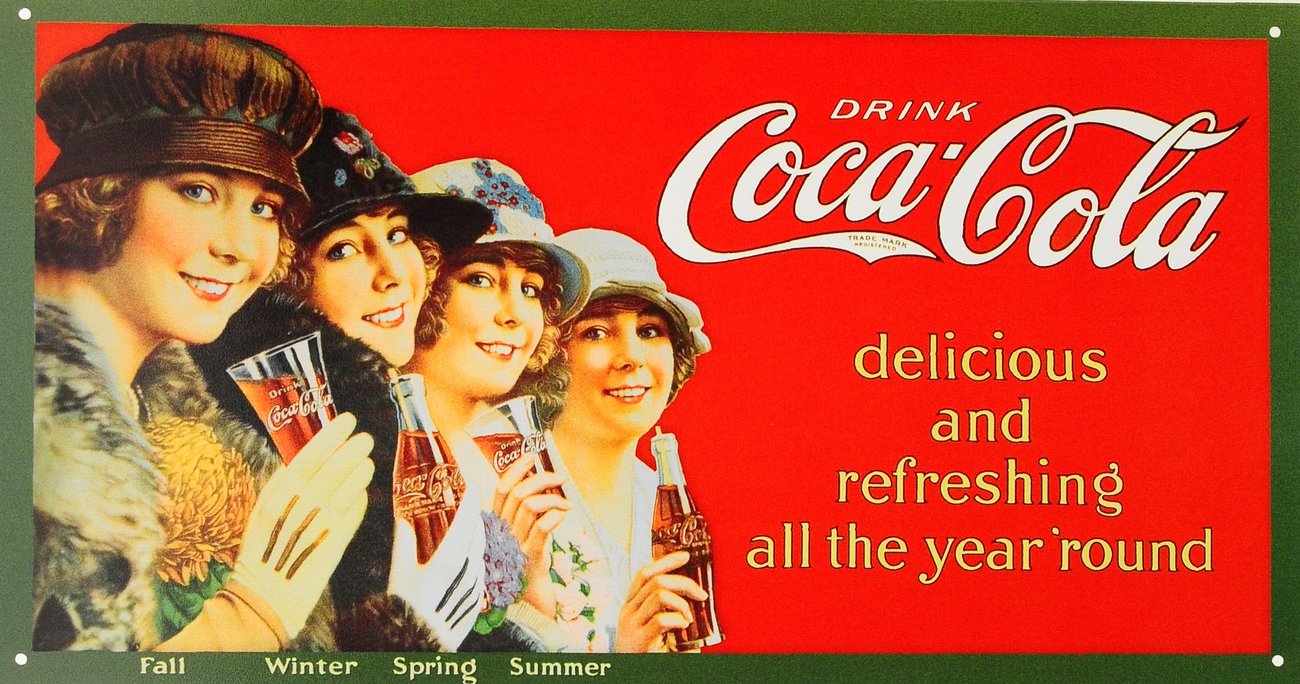 I marketer esperti rispondono affermando che la pianificazione pubblicitaria dipende dal tipo di prodotto o servizio venduto e dai pubblici cui ci si vuole rivolgere.
Come fare pubblicità?
I contenuti sponsorizzati sono un'altra forma di promozione.
Tali sponsorizzazioni sono posizionate nel modo migliore in siti attentamente selezionati, in cui le imprese possono offrire agli utenti informazioni e servizi rilevanti.


Il tipo di annuncio scelto dev'essere diretto non solo a promuovere il messaggio ma anche a spingere il visitatore a cliccare di nuovo sul sito web.
Cosa pubblicizzare?
Se si conosce il profilo del cliente o la cronologia dei suoi acquisti, è possibile prevedere il suo comportamento d'acquisto futuro e inserire le informazioni di acquisto nel codice di programmazione del sito web. 

Quando il sito web aziendale rileverà il ritorno di un dato utente, gli presenterà una comunicazione promozionale con contenuti appropriati e personalizzati.
Quando fare pubblicità?
Gli studi condotti sugli annunci pubblicitari su Internet mostrano che la risposta ai pop-up è generalmente maggiore quando l'annuncio viene visualizzato immediatamente dopo che l'utente ha digitato l'indirizzo del sito. 

Tuttavia, i risultati potrebbero variare notevolmente a seconda del segmento prescelto e delle finalità per cui l'utente ricerca informazioni.
Dove fare pubblicità?
Ci sono due modi per affrontare la questione. 
Il primo è la via d'uscita più facile: seguite il vostro intuito e collocate gli annunci in spazi ad alta visibilità, come i portali e i motori di ricerca più visitati. Tuttavia, non si tratta di una soluzione economica. 


Un approccio più raffinato consiste nell'analisi del modello di navigazione di un utente Internet sul sito web di un'azienda utilizzando i file di registro del sito web.
Misurazione delle performance online (metriche)
Alcune delle metriche più comunemente utilizzate comprendono:

﻿﻿  click-through : numero di volte in cui gli utenti fanno click su un annuncio;

﻿﻿costo per clic : importo speso dall'inserzionista per generare un click-through;